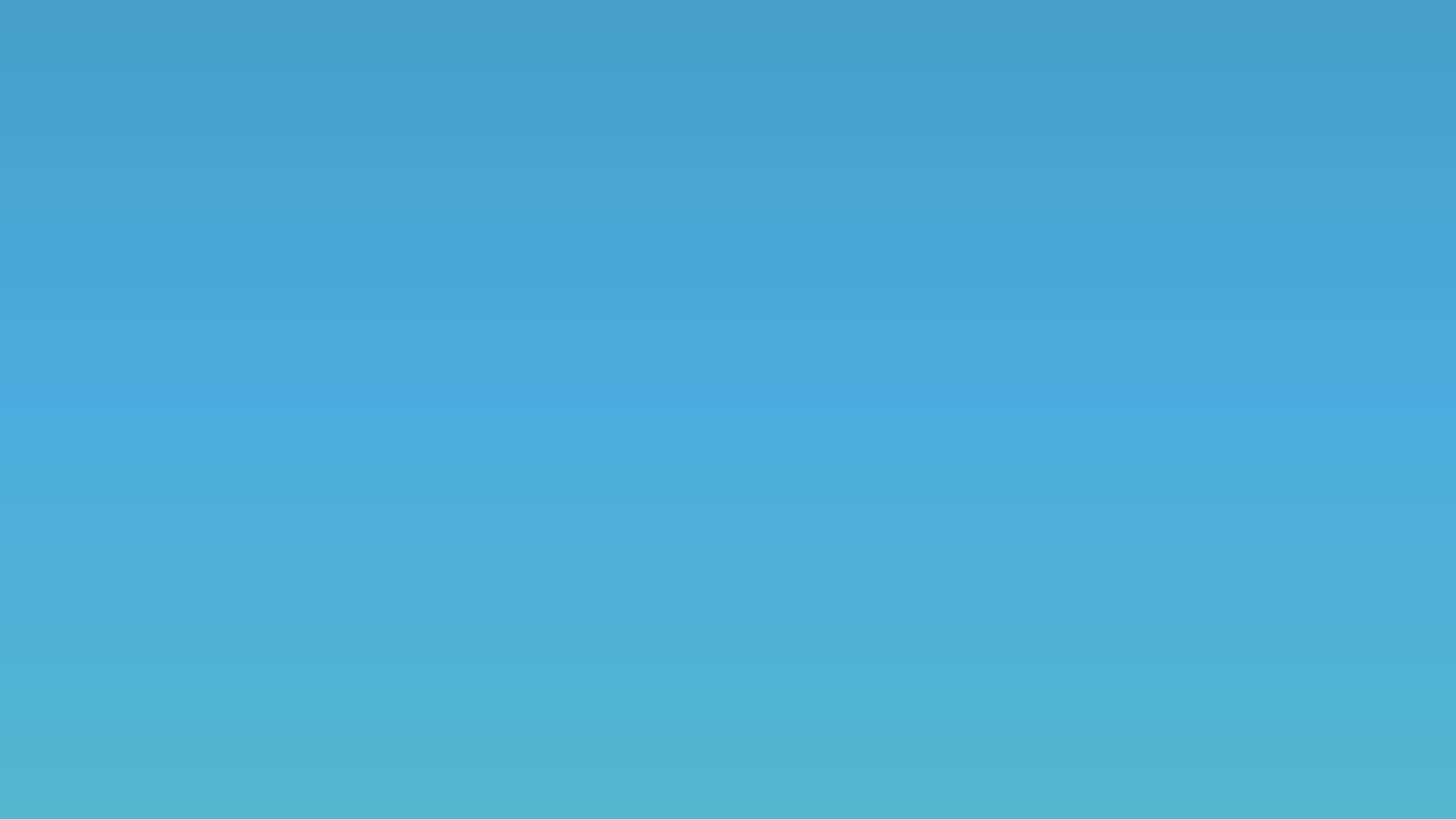 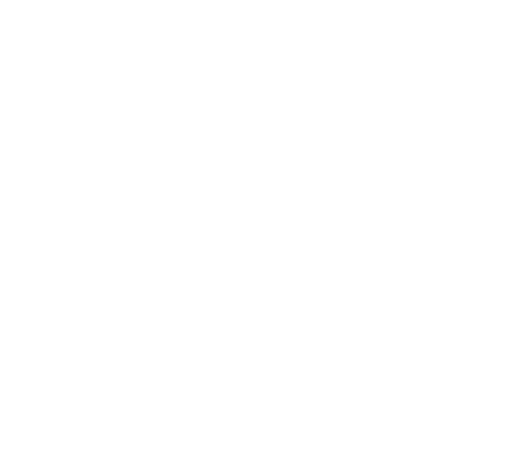 Jornada de Cibersegurança
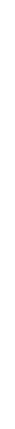 Departamento Nacional
Diretoria de Operações Compartilhadas
Gerência de Tecnologia 	da Informação
Jul/24
Jornada de Cibersegurança
Pauta
O que é
Missão e Objetivos
Como?
Escopo do Projeto? 
Plano de Execução do Projeto
Próximos Passos
Pontos de Atenção
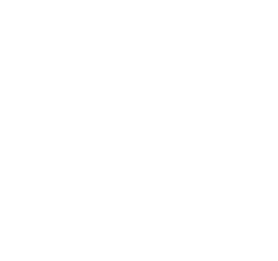 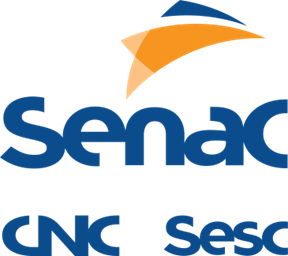 1. O que é
Como o projeto nasceu?
A Jornada de Segurança é uma iniciativa abrangente, caracterizada por um conjunto de projetos e processos de melhorias, todos direcionados ao fortalecimento da privacidade e da cibersegurança dos Departamentos Regionais do Senac. Com o suporte fundamental do Senac Departamento Nacional, esta jornada é fundamentada em valores essenciais como maturidade operacional, resiliência adaptativa, colaboração estratégica e inteligência proativa. Juntos, esses pilares estabelecem a base para um ambiente digital mais seguro e confiável.
ü
3
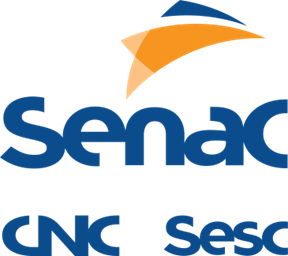 2. Missão e Objetivos
Motivações para realização da Jornada
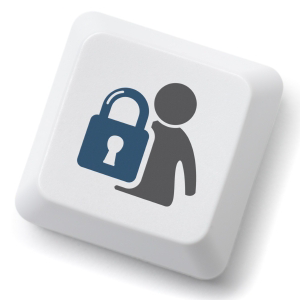 O objetivo central do projeto é amplificar a maturidade e a resiliência dos departamentos regionais no que tange à privacidade e segurança da informação.  Propondo e apoiando o estabelecimento de  padrões elevados e consistentes de proteção de dados, assegurando que cada Departamento regional esteja maduro para enfrentar os desafios do cenário digital atual.
4
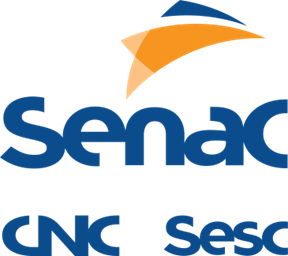 2. Missão e Objetivos
Nivelar
Fortalecer
Padronizar as práticas de segurança em todos os departamentos, assegurando que todos atinjam um alto padrão de proteção e maturidade
Apoiar na Implementação de medidas que garantem que vulnerabilidades sejam minimizadas e a infraestrutura seja resiliente
O3
O2
O4
O1
Elevar
Conhecer
Elevar a cibersegurança em toda organização, apoiando a adoção de medidas e o aumento da maturidade da equipe de TI e maturidade dos processos
Iniciar com um mapeamento do ambiente atual
5
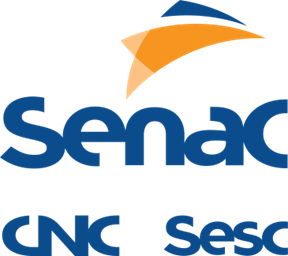 3. Como?
Estratégia do Projeto.
Abordagem de controles e implementação de cibersegurança
A parceria entre o Senac Departamento Nacional e a Microsoft é uma iniciativa estratégica para reforçar a cibersegurança nos departamentos regionais. O apoio incluirá a implementação de controles e frameworks reconhecidos, como:
CIS Controls – Cibersegurança: Um conjunto de práticas recomendadas que fornecem orientações específicas para defender contra as ameaças cibernéticas mais perigosas.
CIS Guia Complementar de Privacidade: Diretrizes que complementam os CIS Controls, focando na proteção da privacidade dos dados e informações pessoais.
LGPD: Lei geral de proteção de dados.
ü
https://learn.microsoft.com/pt-br/compliance/regulatory/offering-cis-benchmark
6
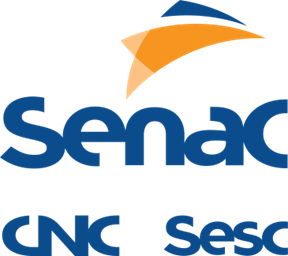 4. Escopo do Projeto
Definição do Convênio
ü
Fica estabelecido que o contrato Microsoft Unified, denominado Cyber Segurança, como padrão para o Senac em relação as ações de cyber segurança é de uso exclusivo deste convênio não podendo ser extensivo a quaisquer outras ações solicitadas pelo aderente.
7
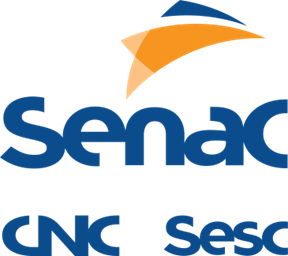 5. Plano de Execução do Projeto
Fundamentação do projeto
O Senac Departamento Regional desenvolveu um questionário detalhado, fundamentado nos 18 controles do CIS. Este instrumento será preenchido pelos Departamentos Regionais com o auxílio da equipe do Senac DN. A análise das respostas permitirá consolidar os dados e fornecer uma visão precisa sobre o nível de maturidade e a eficácia dos processos de cibersegurança em vigor. Com base nesses insights, o Senac, em parceria com a Microsoft, elaborará e apoiará a execução de planos de ação estratégicos para os Departamentos Regionais.
ü
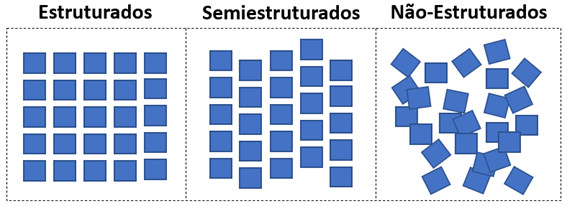 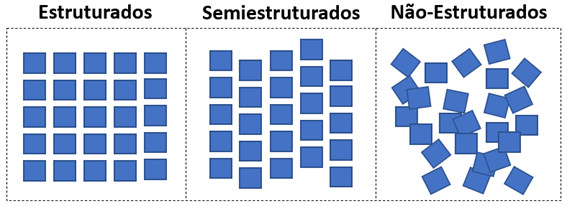 8
https://learn.microsoft.com/pt-br/compliance/regulatory/offering-cis-benchmark
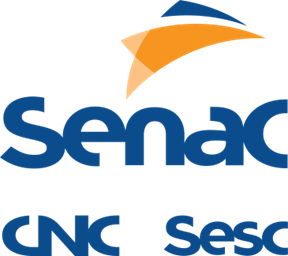 5. Plano de Execução do Projeto
Execução e acompanhamento
As melhorias e os planos de ação serão conduzidos entre a Microsoft e as equipes de TI dos Departamentos Regionais, sob supervisão do Senac Departamento Nacional.
 Será responsabilidade das equipes de TI dos Departamentos Regionais comunicar o progresso do projeto à equipe de TI do Departamento Nacional, garantindo transparência e alinhamento contínuo.
ü
A equipe de TI do Departamento Nacional fornecerá os artefatos do projeto, um Modelo de Status Report que garantirá que todas as atualizações sejam claras consistentes sobre o progresso do projeto. 
O DN fornecerá também o Modelo de Termo de Aceite do Projeto que permitirá que todas as entregas (Total ou Parcial) sejam formalizadas. 
Esses artefatos contribuem para o acompanhamento e a gestão transparente do projeto em todas as etapas.
ü
9
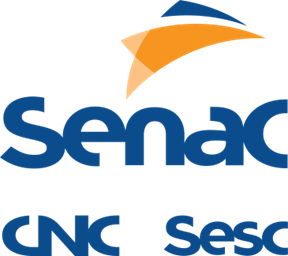 5. Plano de Execução do Projeto
Levantamento de informações baseados nos 18 controles do CIS
Inventário e Controle de Ativos de Hardware
Inventário e Controle de Ativos de Software
Gerenciamento Contínuo de Vulnerabilidades
Controle de Uso de Privilégios Administrativos
Configuração Segura para Hardware e Software em Dispositivos Móveis, Laptops, Workstations e Servidores
Manutenção, Monitoramento e Análise de Registros de Auditoria
Proteção de E-mail e Navegadores
Defesas contra Malware
Limitação e Controle de Portas de Rede, Protocolos e Serviços
Recuperação de Dados
Segurança de Dispositivos Móveis
Proteção de Dados
Controle de Acesso a Rede Baseado em Necessidade de Conhecimento
Monitoramento e Controle de Contas
Segurança para Engenharia de Software
Monitoramento e Controle de Contas de Serviço
Implementação de Programas de Conscientização e Treinamento de Segurança Cibernética
Testes e Auditorias de Controle de Segurança
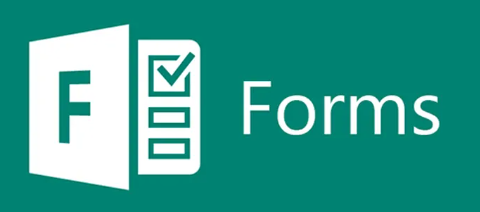 10
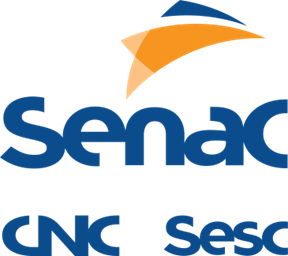 5. Plano de Execução do Projeto
Fluxo do Projeto
Reunião de KickOff;
Levantamento das Informações;
Validação das Informações;
Priorização das Informações;
Agendamento com fornecedor/aderente;
Execução das atividades;
Conclusão das Atividaes;
Termo de Aceite do Projeto;
11
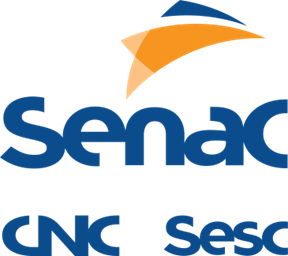 3. Plano de Execução do Projeto
Fluxo do Projeto
Departamento Nacional, Departamento Regional
Departamento Nacional, Departamento Regional
Departamento Nacional
Departamento Nacional, Departamento Regional
Departamento Nacional, Departamento Regional
Departamento Regional
Departamento Nacional, Departamento Regional e Microsoft
TAC e Cartas entre Diretores
12
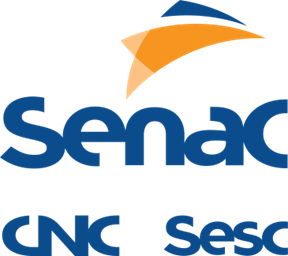 3. Plano de Execução do Projeto
Matriz RACI
13
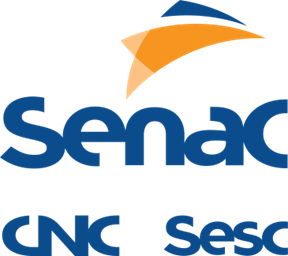 5. Plano de Execução do Projeto
Execução e acompanhamento
14
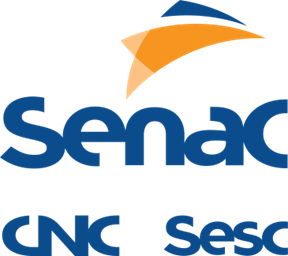 7. Próximos Passos
Definição
ü
ü
Definir responsáveis que apoiarão em cada processo;
Montar uma agenda de Status do Projeto;
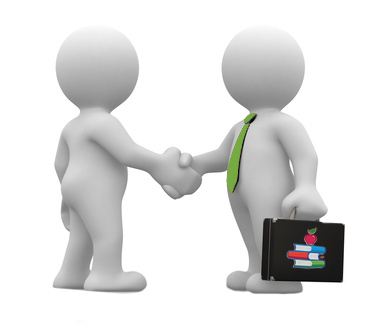 15
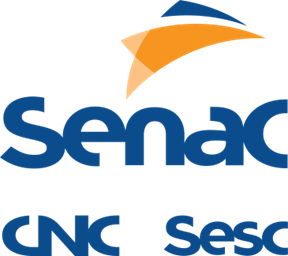 7. Pontos de Atenção
Definição
ü
ü
ü
Implantação do Projeto independe de ferramenta, estamos contemplando a estruturação e padronização dos processos;
Disponibilidade dos colaboradores para o levantamento das informações;
Realizar a comunicação institucional, caso necessário, da implantação do processo;
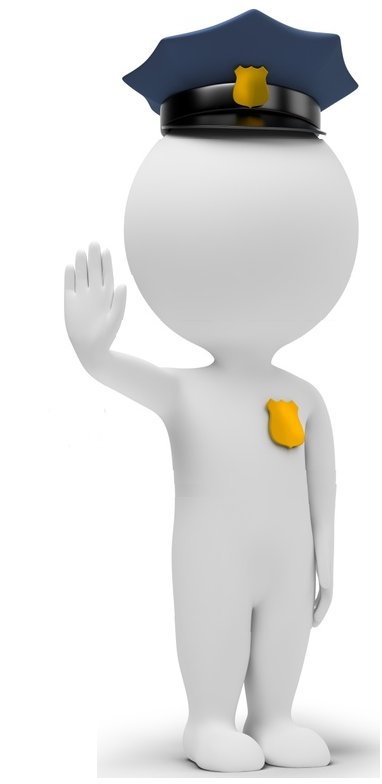 16
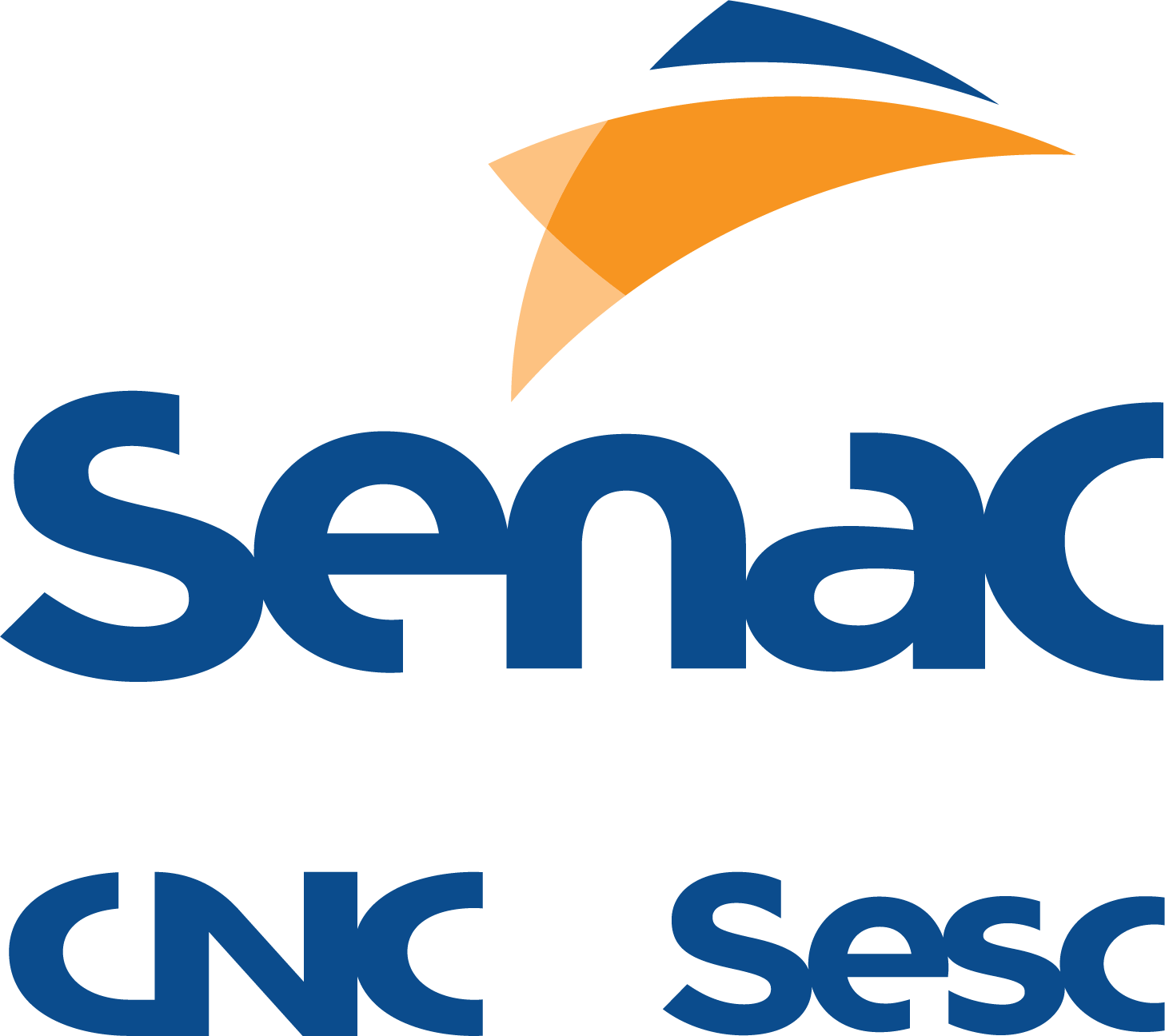 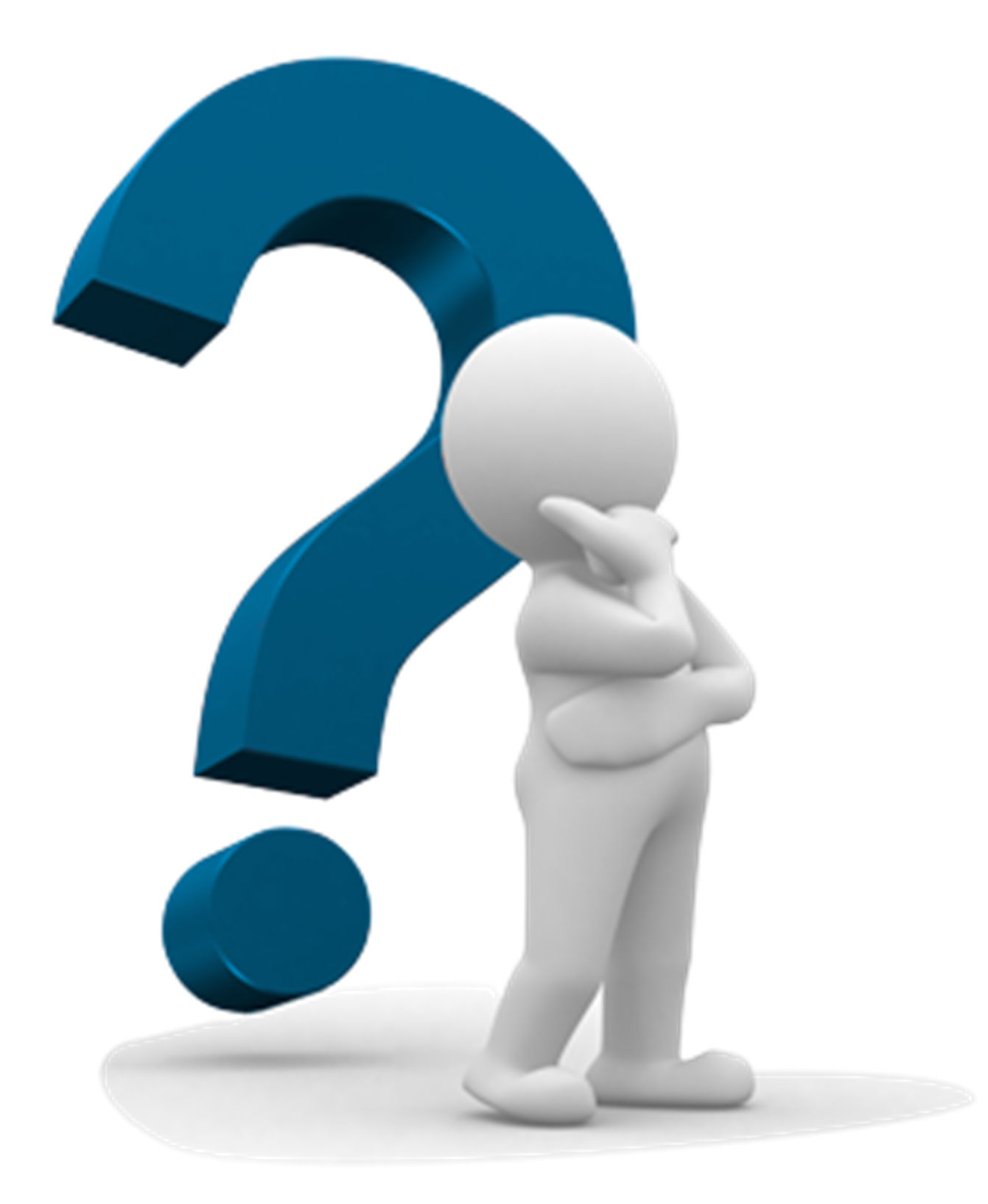 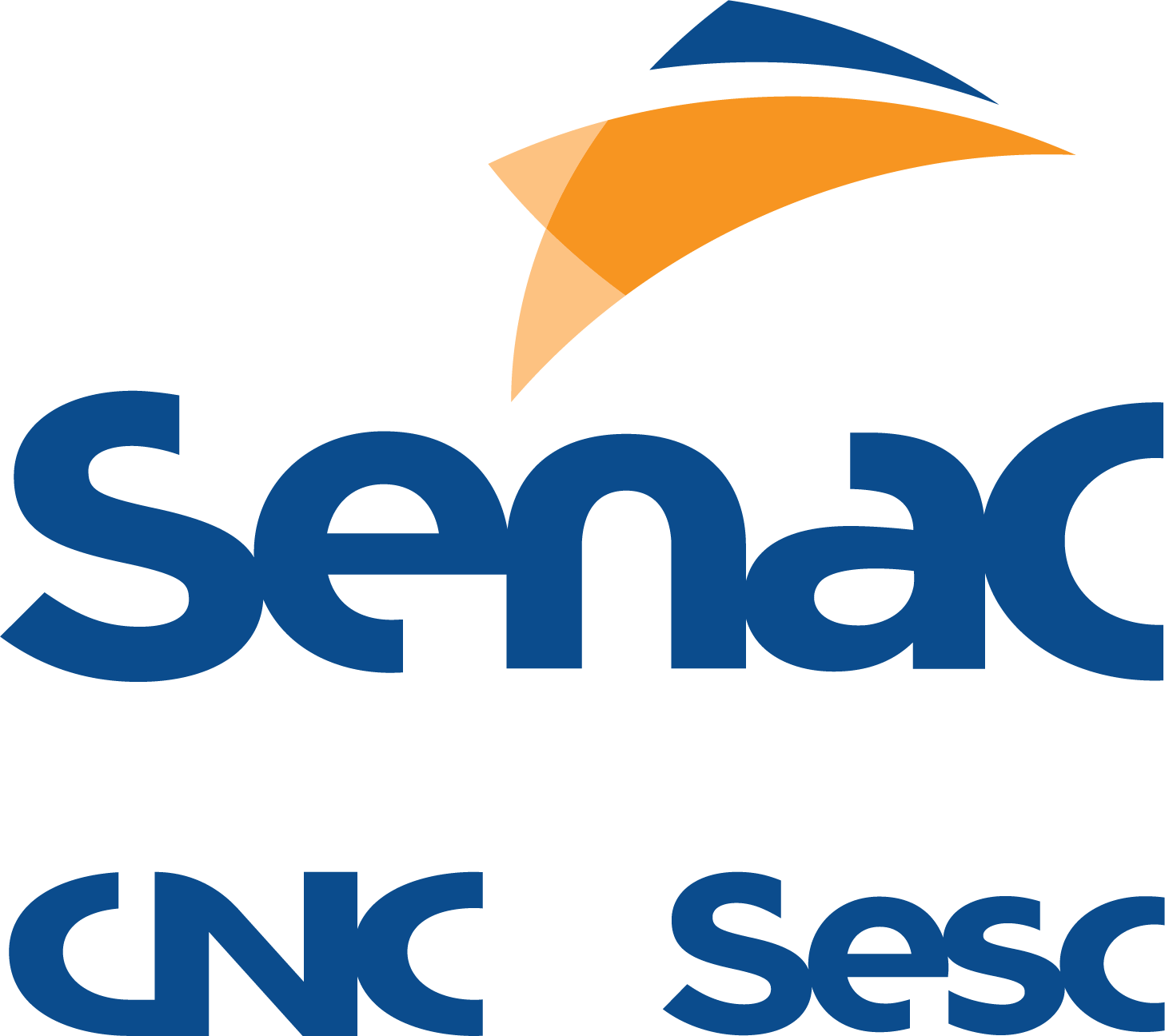 Obrigado!!